Evidence-Based Guidance on Comprehensive Care for Hemophilia
Alfonso Iorio, MD, PhD, FRCP
Chief, Health Information Research UnitDirector, Hemophilia Clinic
McMaster University
Hamilton, ON, Canada
[Speaker Notes: Notes
This presentation will:
Discuss the need for evidence-based guidelines for the care of people with hemophilia
Review the methods and recommendations of the National Hemophilia Foundation (NHF)-McMaster comprehensive care guidelines for people with hemophilia
As discussed previously, comprehensive care for people with hemophilia uses a diverse team to prevent bleeds and joint damage, provide prompt management of bleeds as they occur, and manage complications experienced by hemophilia in addition to bleeds1

Reference
World Federation of Hemophilia. Guidelines for the Management of Hemophilia. 2nd ed. Montreal, Québec, Canada: World Federation of Hemophilia; 2012.]
2
Disclosures
Alfonso Iorio’s institution has received project-based funding via research or service agreements with: Baxalta, Bayer, Biogen Idec, Novo Nordisk Inc., Octapharma, and Pfizer

This presentation is sponsored by Novo Nordisk
[Speaker Notes: Notes
Read slide]
3
Disclaimer
The following presentation contains general disease state information and is not intended as medical advice

You are encouraged to talk with your health care provider if you want more information or if you have any questions or concerns about the information presented
[Speaker Notes: Notes
Read slide]
4
What are guidelines?
The World Health Organization defines guidelines as1
Recommendations intended to assist providers and recipients of health care and other stakeholders to make informed decisions

Recommendations may relate to1
Clinical interventions
Public health activities
Government policies
Guidelines for the management of people with hemophilia have been implemented and refined over the last 20 years2,3
1. World Health Organization. Guidelines for WHO Guidelines. Geneva, Switzerland: World Health Organization; 2003. http://apps.who.int/iris/bitstream/10665/68925/1/EIP_GPE_EQC_2003_1.pdf. Accessed April 26, 2016. 2. Berntorp E et al. Bull World Health Organ. 1995;73(5):691-701. 3. World Federation of Hemophilia. Guidelines for the Management of Hemophilia. 2nd ed. Montreal, Quebec, Canada: World Federation of Hemophilia; 2012.
[Speaker Notes: Notes
The World Health Organization defines guidelines as1:
Recommendations intended to assist providers and recipients of health care and other stakeholders to make informed decisions
Recommendations may relate to1
Clinical interventions
Public health activities
Government policies 
Guidelines for the management of people with hemophilia have been implemented and refined over the last 20 years2,3

References
World Health Organization. Guidelines for WHO Guidelines. Geneva, Switzerland: World Health Organization; 2003. http://apps.who.int/iris/bitstream/10665/68925/1/EIP_GPE_EQC_2003_1.pdf. Accessed April 26, 2016. 
Berntorp E, Boulyjenkov V, Brettler D, et al. Modern treatment of hemophilia. Bull World Health Organ. 1995;73(5):691-701. 
World Federation of Hemophilia. Guidelines for the Management of Hemophilia. 2nd ed. Montreal, Quebec, Canada: World Federation of Hemophilia; 2012.]
5
Motivation for developing clinical practice guidelines in hemophilia
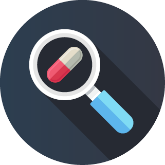 Strengthen evidence base for care of people with hemophilia
The Medical and Scientific Advisory Council (MASAC) of the National Hemophilia Foundation (NHF) issues recommendations and advisories in the United States regarding:
Treatment
Research
General health concerns
The 2012 NHF summit meeting was called to develop a plan for hemophilia care in the evolving US healthcare environment including evidence-based care
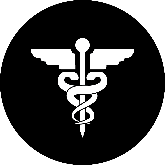 Promote comprehensive hemophilia care
Needs
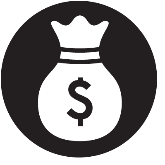 Promote adequate financing of comprehensive hemophilia care
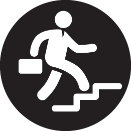 Strengthen the national workforce for hemophilia care
Imagery provided by istock.
1. Medical and Scientific Advisory Council (MASAC). National Hemophilia Foundation website. https://www.hemophilia.org/Researchers-Healthcare-Providers/Medical-and-Scientific-Advisory-Council-MASAC. Accessed April 25, 2016. 2. The Lewin Group, Inc. National Hemophilia Foundation: Strategic Summary Report. https://www.hemophilia.org/sites/default/files/article/documents/ HemophiliaSummitFinalReportOct2012.pdf. Published October 2012. Accessed April 25, 2016.
[Speaker Notes: Notes
The Medical and Scientific Advisory Council (MASAC) of the NHF issues recommendations and advisories on treatment, research, and other general health concerns for the bleeding disorders community in the United States1
The 2012 NHF summit meeting was called to develop a plan for hemophilia care in the evolving US health care environment, including evidence-based care2
Using feedback from hemophilia research, care, and policy, with representatives from such stakeholder groups as physicians, nurses, social workers, public and private payers, specialty pharmacy companies, hemophilia treatment centers (HTCs), patients and consumers, and researchers, a plan was developed to provide care for people with hemophilia in an evolving health care environment2: 
Strengthen evidence base for care of people with hemophilia
Generate and maintain evidence-based clinical practice guidelines
Complete comprehensive assessment of existing guidelines and resolutions
Identify gaps and prioritize standards for updating
Update guidelines following a systematic process
Promote comprehensive hemophilia care
Promote adequate financing of comprehensive hemophilia care
Strengthen the national workforce for hemophilia care

Reference
Medical and Scientific Advisory Council (MASAC). National Hemophilia Foundation website. https://www.hemophilia.org/Researchers-Healthcare-Providers/Medical-and-Scientific-Advisory-Council-MASAC. Accessed April 25, 2016. 
The Lewin Group, Inc. National Hemophilia Foundation: Strategic Summary Report. https://www.hemophilia.org/sites/default/files/article/documents/HemophiliaSummitFinalReportOct2012.pdf. Published October 2012. Accessed April 25, 2016.]
6
Motivation for developing clinical practice guidelines in hemophilia
The Medical and Scientific Advisory Council (MASAC) of the National Hemophilia Foundation (NHF) issues recommendations and advisories in the United States regarding:
Treatment
Research
General health concerns
The 2012 NHF summit meeting was called to develop a plan for hemophilia care in the evolving US healthcare environment including evidence-based care
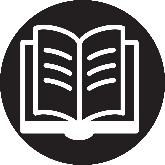 Generate and maintain evidence-based clinical practice guidelines
Recommendation
Imagery provided by istock.
1. Medical and Scientific Advisory Council (MASAC). National Hemophilia Foundation website. https://www.hemophilia.org/Researchers-Healthcare-Providers/Medical-and-Scientific-Advisory-Council-MASAC. Accessed April 25, 2016. 2. The Lewin Group, Inc. National Hemophilia Foundation: Strategic Summary Report. https://www.hemophilia.org/sites/default/files/article/documents/ HemophiliaSummitFinalReportOct2012.pdf. Published October 2012. Accessed April 25, 2016.
[Speaker Notes: Notes
The Medical and Scientific Advisory Council (MASAC) of the NHF issues recommendations and advisories on treatment, research, and other general health concerns for the bleeding disorders community in the United States1
The 2012 NHF summit meeting was called to develop a plan for hemophilia care in the evolving US health care environment, including evidence-based care2
Using feedback from hemophilia research, care, and policy, with representatives from such stakeholder groups as physicians, nurses, social workers, public and private payers, specialty pharmacy companies, hemophilia treatment centers (HTCs), patients and consumers, and researchers, a plan was developed to provide care for people with hemophilia in an evolving health care environment2: 
Strengthen evidence base for care of people with hemophilia
Generate and maintain evidence-based clinical practice guidelines
Complete comprehensive assessment of existing guidelines and resolutions
Identify gaps and prioritize standards for updating
Update guidelines following a systematic process
Promote comprehensive hemophilia care
Promote adequate financing of comprehensive hemophilia care
Strengthen the national workforce for hemophilia care

Reference
Medical and Scientific Advisory Council (MASAC). National Hemophilia Foundation website. https://www.hemophilia.org/Researchers-Healthcare-Providers/Medical-and-Scientific-Advisory-Council-MASAC. Accessed April 25, 2016. 
The Lewin Group, Inc. National Hemophilia Foundation: Strategic Summary Report. https://www.hemophilia.org/sites/default/files/article/documents/HemophiliaSummitFinalReportOct2012.pdf. Published October 2012. Accessed April 25, 2016.]
7
Evidence-based medicine
Evidence-based medicine uses empirically collected evidence to guide clinical decision-making
Challenges in Rare Diseases
Limited number of patients to participate in clinical trials
Population-based averages may not apply to all patients
Need to rely on case reports and natural history studies
Predefined search strategies are used to find and apply the current, best available evidence from research for the care of individual patients
Ranks available literature/evidence by placing more weight on sources in which bias has been minimized (ie, randomized clinical trials)
Establishes diagnostic, screening, and management approaches for individual patients based on findings from the total population
Kruer MC, Steiner RD. Clin Genet. 2008;74(3):197-207.
[Speaker Notes: Notes
Evidence-based medicine (EBM) uses empirically collected evidence to guide clinical decision-making
Approaches may be disease specific but follow the same general processes:
Predefined search strategies are used to find and apply the current, best available evidence from research for the care of individual patients
Ranks available literature/evidence by placing more weight on sources in which bias has been minimized (ie, randomized clinical trials)
Establishes diagnostic, screening, and management approaches for individual patients based on findings from the total population
While the goal of EBM is to move toward objective management strategies, unique challenges arise when trying to develop evidence-based recommendations in rare diseases
Because of a the limited patient population, relatively few patients are available to participate in clinical trials
This reduces predictive power of analysis in these studies (The likelihood of obtaining meaningful results that can be applied to all individuals with this disease from an individual study)
Population-based averages may not apply to all patients (particularly those from single center studies)
In lieu of randomized placebo-controlled trials, there is a need to rely on case reports and natural history studies
Randomized placebo-controlled trials consist of patients being randomly assigned to receive either the target treatment being investigated or a placebo (either a pill or saline injections that should not have any biological effect on the patient)

Reference
Kruer MC, Steiner RD. The role of evidence-based medicine and clinical trials in rare genetic disorders. Clin Genet. 2008;74(3):197-207.]
8
What is GRADE?
Grading of Recommendations, Assessment, Development and Evaluation
Method of grading quality of evidence and strength of recommendations in guidelines
Used by over 80 international organizations to produce rigorous, transparent, and sensible clinical practice guidelines
Appraisal of evidence
Evidence profile
Evidence recommendations
Evidence to recommendation framework
GRADE can be applied to rare diseases like hemophilia
Pai M et al. Rare Dis. 2015;3(1). E1058643.
[Speaker Notes: Notes
Grading of Recommendations, Assessment, Development and Evaluation (GRADE) is a method of ranking the quality of evidence and strength of recommendations incorporated into guidelines
This approach is used by more than 80 international organizations to produce rigorous, transparent, and sensible clinical practice guidelines
This approach can also be applied to rare disease such as hemophilia
The GRADE process is outlined in the figure on this slide
Once the evidence profile is generated, it can be evaluated to form recommendations

Reference
Pai M, Iorio A, Meerpohl J, et al. Developing methodology for the creation of clinical practice guidelines for rare diseases: a report from RARE-Best practices. Rare Dis. 2015;3(1). E1058643.]
9
Importance of clinical practice guidelines for models of care for hemophilia
Establishes importance of a range of coordinated services to most people with hemophilia

Establishes a foundation on which more specific clinical practice guidelines addressing other aspects of care may be developed  
Defines comprehensive care as it relates to people with hemophilia
Specifies the coordinated set of diagnostic, therapeutic, and auxiliary services involved
Identifies best practices and evidence-based standards of comprehensive/coordinated care for hemophilia treatment centers and individual clinical practices
Skinner MW et al. Blood Transfus. 2014;12(suppl 3):e542-e548.
[Speaker Notes: Notes
The initial phase of the clinical practice guideline (CPG) initiative addresses the comprehensive care model for hemophilia. In addition to recognizing the importance of a range of coordinated services to most people with hemophilia, addressing the comprehensive care model as the first evidence-based CPG will establish a foundation on which more specific CPGs addressing other aspects of care may be developed. The comprehensive care CPG will:
Define comprehensive care as it relates to people with hemophilia
Specify the coordinated set of diagnostic (laboratory tests), therapeutic (treatment interventions), and other supplemental services that are most important for patients with hemophilia across the United States
Identify the range of clinical and nonclinical members of a hemophilia comprehensive care team (including, for example, social workers, physical therapists)
Identify best practices and evidence-based standards of comprehensive/coordinated care for HTCs and individual clinical practices

Reference 
Skinner MW, Soucie JM, McLaughlin K. The National Haemophilia Program standards, evaluation and oversight systems in the United States of America. Blood Transfus. 2014;12(suppl 3):e542-e548.]
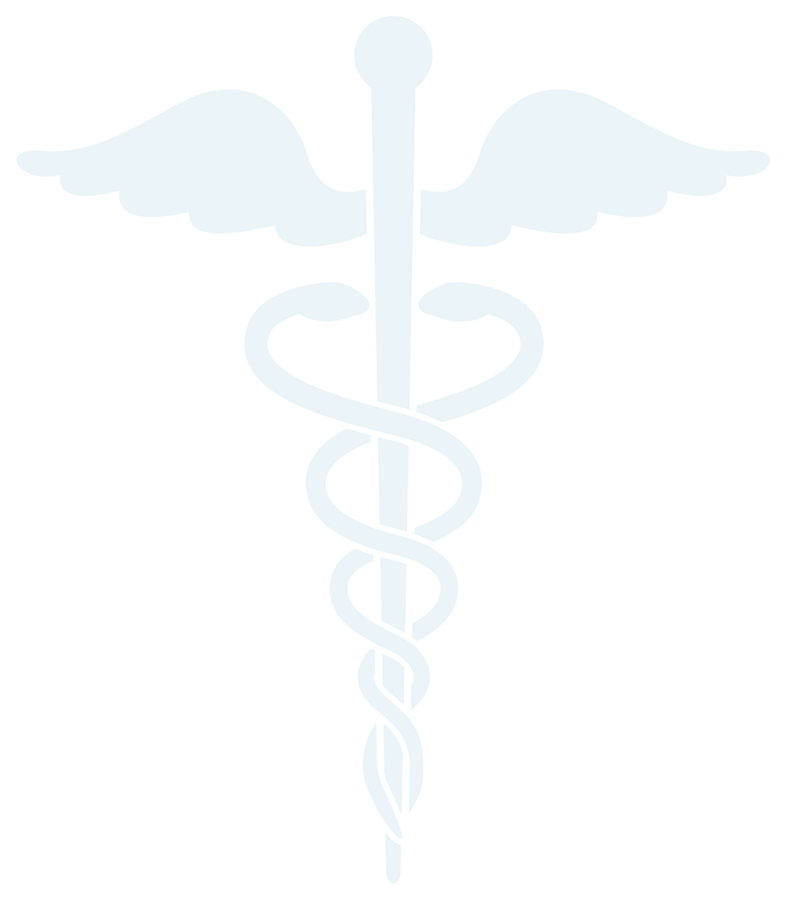 NHF-McMaster Guidelines on Care Models for Hemophilia Management
11
Developing new NHF-McMaster guidelinesGathering evidence
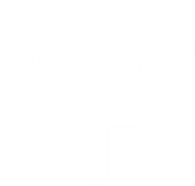 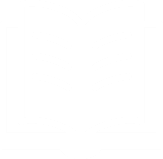 Electronic Surveys
Literature Review
Panel members and key stakeholders were surveyed to define guideline questions and patient-important outcomes
Panel consisted of: 
People with hemophilia
Parents of people with hemophilia
Healthcare providers
Payers
Public health experts
Guideline methodologists
Conducted for all factors important in decision making
Used the GRADE approach to standardize evidence profile to guide the panel in decision-making
Imagery provided by istock.
PWH=people with hemophilia.
Pai M et al. Poster presented at: Thrombosis and Hemostasis Societies of North America (THSNA); April 14-16, 2016; Chicago, Illinois.
[Speaker Notes: Notes
Evidence was gathered for these recommendations using electronic survey results and literature reviews
Electronic surveys
Panel members and key stakeholders were surveyed to define guideline questions and patient-important outcomes
The panel consisted of people with hemophilia, parents of people with hemophilia, health care providers, payers, public health experts, and guideline method experts
Literature review
Conducted for all aspects important in decision-making
Benefits and harms, patient values and preferences, resource implications, acceptability, equity, and feasibility 
Used the GRADE approach to generate the evidence profile
The Panel used this profile to develop guidelines

Reference
Pai M, Key N, Skinner M, et al. NHF-McMaster guideline on care models for hemophilia management. Poster presented at: Thrombosis and Hemostasis Societies of North America (THSNA); April 14-16, 2016; Chicago, Illinois.]
12
Developing new NHF-McMaster guidelinesFace-to-face panel meetings
Role in guideline development
Round 1: Review and refine questions prior to evidence gathering
Round 2: Generate recommendations
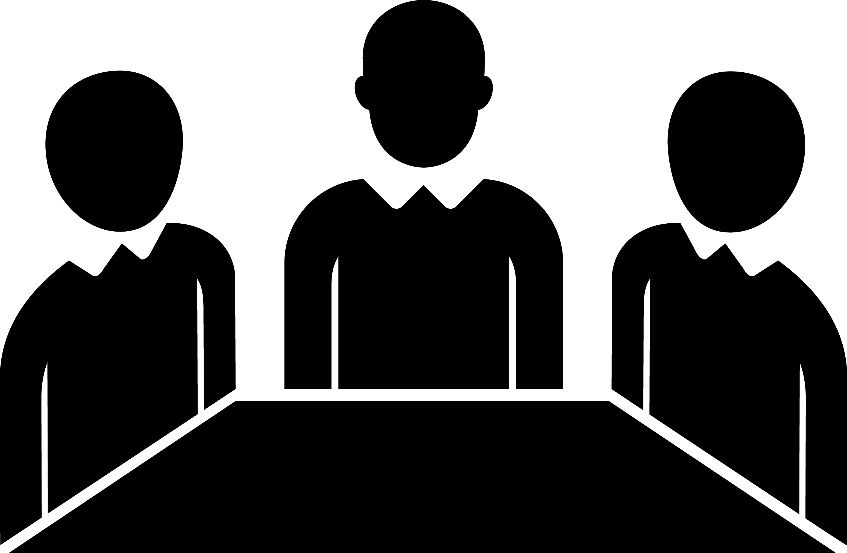 Goals
Identify best practices in hemophilia care delivery
Discuss the range of care providers and services that are most important to optimize outcomes for PWH across the United States
Imagery provided by istock.
Outcomes
Recommendations based on evidence from the literature review
Elaborated on research and implementation considerations
PWH=People with hemophilia.
Pai M et al. Poster presented at: Thrombosis and Hemostasis Societies of North America (THSNA); April 14-16, 2016; Chicago, Illinois.
[Speaker Notes: Notes
The overall approach to developing these guidelines can be divided into question selection and outcome selection
Question selection (round 1):
Draft questions were generated by consultants
Electronic surveys were sent to stakeholders
Questions were presented to the panel to review and refine
Outcome selection (round 2):
Long list of outcomes was generated by consultants
Electronic surveys were sent to stakeholders
Short list of outcomes was presented to the panel to review and refine to obtain final recommendations
Panel members and key stakeholders were surveyed to define guideline questions and patient-important outcomes
The panel made recommendations for each guideline question and elaborated on research and implementation considerations 
Final recommendations were circulated for public review

Reference
Pai M, Key N, Skinner M, et al. NHF-McMaster guideline on care models for hemophilia management. Poster presented at: Thrombosis and Hemostasis Societies of North America (THSNA); April 14-16, 2016; Chicago, Illinois.]
13
Strength of recommendations
Annex B, Recommendation GRADE appraisal tables (GRADE system). In: Atkinson J, Chartier Y, Pessoa-Silva CL, et al, eds. Natural Ventilation for Infection Control in Health-Care Settings. Geneva, Switzerland: World Health Organization; 2009. https://www.ncbi.nlm.nih.gov/books/NBK143269/. Accessed April 28, 2016.
[Speaker Notes: Notes
Read slide]
14
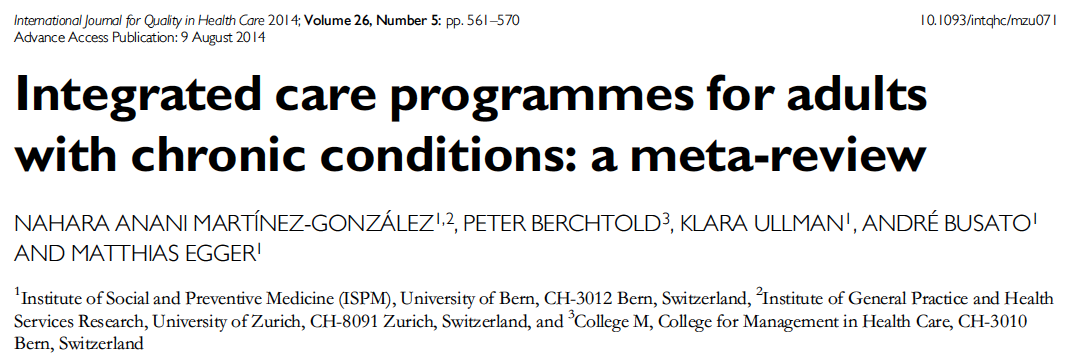 Martínez-González NA et al. Int J Qual Health Care. 2014;26(5):561-570.
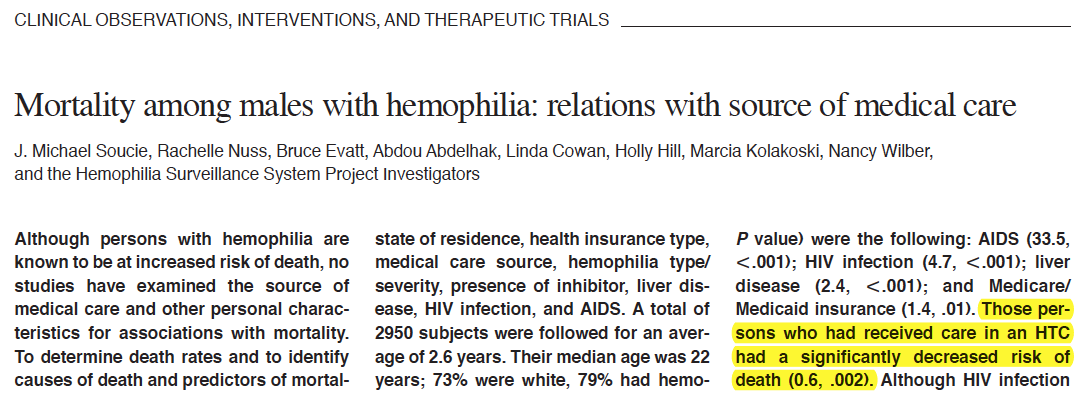 Soucie JM et al. Blood. 2000;96(2):437-442.
“Those persons who had received care in an HTC had a significantly decreased risk of death (0.6, .002)”
[Speaker Notes: Notes 
Martínez-González et al.:1
A meta-review (a statistical comparison of multiple studies) was conducted to assess integrated care programmes in chronically ill patients
“Reviews were of mixed quality, assessed only some components of integration of care, and showed consistent benefits for some outcomes but not others”
Soucie et al.:2
A retrospective study of males with hemophilia from 1993-1995 was conducted to determine the impact of the care received on mortality
People with hemophilia who had received care in a hemophilia treatment center (HTC) had a significantly decreased risk of death (0.6, .002 relative risk, p-value respectively)
The results of this study showed that patients who received care at an HTC had a lower mortality rate then those who did not receive care at an HTC

Refernces
Martínez-González NA, Berchtold P, Ullman K, Busato A, Egger M. Integrated care programmes for adults with chronic conditions: a meta-review. Int J Qual Health Care. 2014;26(5):561-570.
Soucie JM, Nuss R, Evatt B, et al. Mortality among males with hemophilia: relations with source of medical care. The Hemophilia Surveillance System Project Investigators. Blood. 2000;96(2):437-442.]
15
NHF-McMaster recommendationsPanel questions
Q1
Should integrated care versus non-integrated care be used for people with hemophilia?
Integrated care model should be used over non-integrated care models for people with hemophilia, conditional 
In people with hemophilia with inhibitors, and those at high risk for inhibitor development, the same recommendation was graded as strong
Q2
For individuals with hemophilia, should a hematologist, a specialized hemophilia nurse, a physical therapist, a social worker, or round-the-clock access to a specialized coagulation laboratory be part of the integrated care team, vs an integrated care team with a lesser complement?
A hematologist, a specialized hemophilia nurse, a physical therapist, a social worker, and round-the-clock access to a specialized coagulation laboratory should be part of the integrated care team, over an integrated care team that does not include all of these components, conditional
Pai M et al. Poster presented at: Thrombosis and Hemostasis Societies of North America (THSNA); April 14-16, 2016; Chicago, Illinois.
[Speaker Notes: Notes
Based on the evidence gathered, the panel provided recommendations for both questions
Question 1: Should integrated care vs non-integrated care be used for people with hemophilia?
Integrated care model should be used over non-integrated care models for people with hemophilia, conditional
In people with hemophilia with inhibitors, and those at high risk for inhibitor development, the same recommendation was graded as strong, with moderate certainty in the evidence 
Question 2: For individuals with hemophilia, should a hematologist, a specialized hemophilia nurse, a physical therapist, a social worker, or round-the-clock access to a specialized coagulation laboratory be part of the integrated care team, vs an integrated care team with a lesser complement?
A hematologist, a specialized hemophilia nurse, a physical therapist, a social worker, and round-the-clock access to a specialized coagulation laboratory should be part of the integrated care team, over an integrated care team that does not include all of these components, conditional

Reference
Pai M, Key N, Skinner M, et al. NHF-McMaster guideline on care models for hemophilia management. Poster presented at: Thrombosis and Hemostasis Societies of North America (THSNA); April 14-16, 2016; Chicago, Illinois.]
16
NHF-McMaster recommendationsResearch plan and implementation
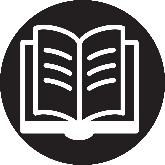 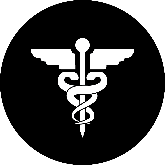 Need for further research studies in specific populations
Need for additional outcomes research
Cost of care 
Factor utilization
Lost days of school and work
Educational and employment attainment
Impact of patient factors on outcomes
Barriers to care (qualitative)
Geriatric populations
Populations with poor access to care
People with hemophilia who access care outside of a hemophilia treatment center
Pai M et al. Poster presented at: Thrombosis and Hemostasis Societies of North America (THSNA); April 14-16, 2016; Chicago, Illinois.
[Speaker Notes: NHF-McMaster recommendations: research plan and implementation
The panel recommended the need for further research in specific patient populations:
Geriatric populations
Populations with poor access to care
People with hemophilia who access care outside of an HTC
The panel also determined that there was a need for additional outcomes research
Cost of care 
Factor utilization
Lost days of school and work
Educational and employment attainment
Impact of patient factors on outcomes
Barriers to care (qualitative)
US HTCs can play an important role in generating high-quality evidence by building their data collection and analysis capacity

Reference
Pai M, Key N, Skinner M, et al. NHF-McMaster guideline on care models for hemophilia management. Poster presented at: Thrombosis and Hemostasis Societies of North America (THSNA); April 14-16, 2016; Chicago, Illinois.]
17
17
Summary
NHF and McMaster University have developed evidence-based guidelines identifying best practices in hemophilia care delivery
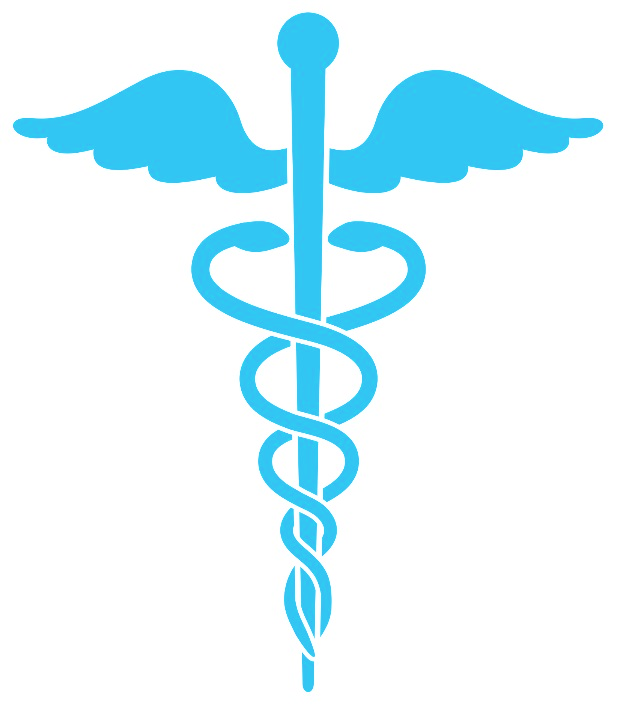 Guidelines were developed by people with hemophilia, parents of people with hemophilia, health care providers, payers, public health experts, and guideline method experts
The integrated model of care, in its current structure, is suggested for optimal care of PWH based on the certainty of available evidence
Unanswered questions remain regarding specific outcomes and the optimal composition of the integrated care delivery model in hemophilia
[Speaker Notes: Notes
Read slide]